African solutions to African problems – AU capacities in peacekeeping exemplified by AMISOM
William Avery
Crisis Management Operations 
November 26th, 2019
African Union
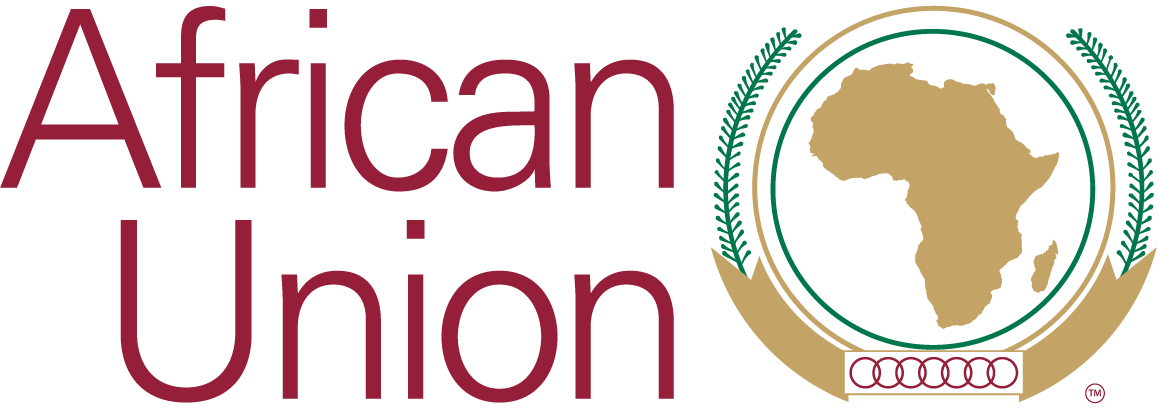 Formed 2002
55 member states
AU Parliament & Assembly
AU Commission
African Standby Force
AU Peace Fund
AU Peace & Security Council

“An integrated, prosperous and peaceful Africa,  driven by its own citizens and representing a dynamic force in  global arena.”
[Speaker Notes: OAU predecessor 1964-1999, 32 countries, focused on post colonial sovereignty grew into the AU – goal of strengthening & security, much like EU]
[Speaker Notes: Both promote Unity & Economic prosperity, single currency rumored by 2023 even a potential African Union Passport, PKOs in Darfur, Somalia, Burundi]
[Speaker Notes: works within UN framework - Mention EWS, ASF (5 brigades from all regions never been used much like EU battlegroups) & Fund which lacks resources 6% yearly contribution EU help AMIB mission only got 27%]
As per the UN Security Council Resolution 2372(2017) AMISOM is mandated to pursue the following strategic objectives:
Enable the gradual handing over of security responsibilities from AMISOM to the Somali security forces contingent on abilities of the Somali security forces and political and security progress in Somalia;
Reduce the threat posed by Al-Shabaab and other armed opposition groups;
Assist the Somali security forces to provide security for the political process at all levels as well as stabilization, reconciliation and peace building in Somalia
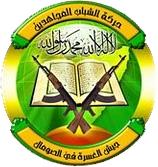 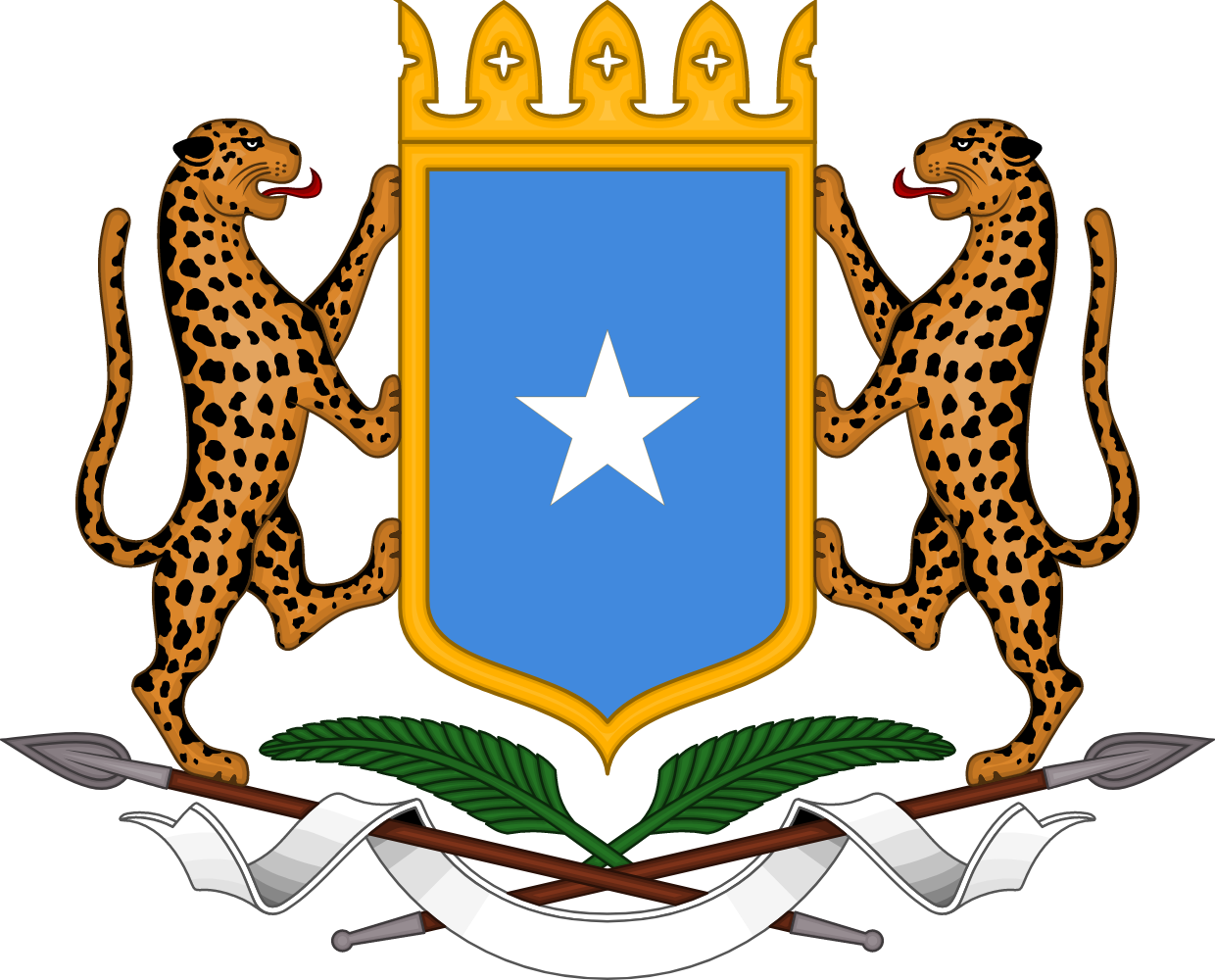 Launched 2007 - 22000 total personnel
[Speaker Notes: Why Somalia? Years of civil war & unrest, warlords, over 30000 UN troops in Somalia in the 1990s mention TFG & Al SHabaab]
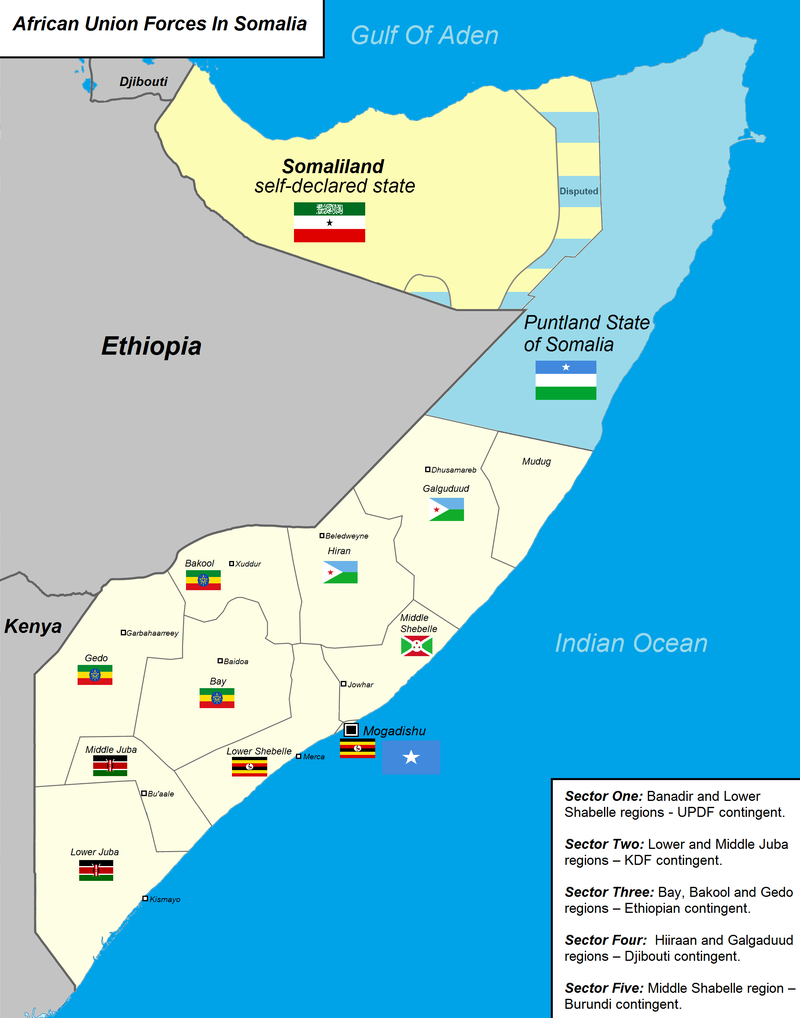 Military Component
Comprised of troops from Uganda, Burundi, Djibouti, Kenya and Ethiopia who are deployed in sectors covering south and central Somalia.
Transformation of Mogadishu after the Battle of Mogadishu (2010–11)
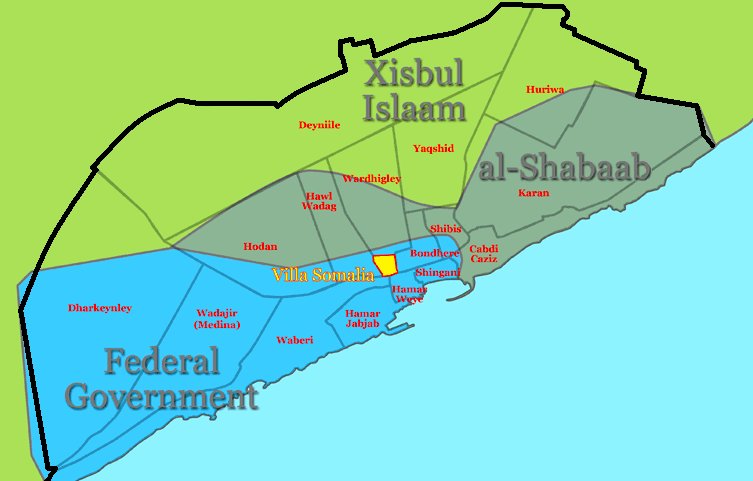 [Speaker Notes: Mogadishu has had 8 battles – Black Hawk Down, UN failed missions and withdrawal, Mogadishu now thriving – now operate international airlines]
Police Component
[Speaker Notes: First officers arrive 2010, not effective until after liberation of Mogadishu]
Civilian Component
[Speaker Notes: implementation of the AMISOM mandate, implementation of the country’s National Security and Stabilization Plan, restoration of governance & infrastructure, support to the disarmament, demobilization and reintegration of armed groups, facilitate the delivery of humanitarian aid]
Future of AMISOM & AU
[Speaker Notes: FGS today has international recognition – part of the mandate, free & fair elections, today still occasional firefights but AMISOM has certainly done better than UN missions]
Sources
Isiaka A Badmus, The African Union’s Role in Peacekeeping : Building on Lessons Learned from Security Operations (Basingstoke ; New York (N.Y.): Palgrave Macmillan, , Cop, 2015), 84–111.
KTN News Kenya, “The Story of AMISOM in Somalia, Has It Achieved Its Mandate? (Part 1) |ENDGAME SOMALIA,” YouTube Video, YouTube, August 12, 2019, https://www.youtube.com/watch?v=U6APamAx5ig.
United Nations Security Council, “Resolution 2472 (2019),” Undocs.org, 2019, https://undocs.org/S/RES/2472(2019). 
Ticket To Know, “The African Union Explained,” YouTube Video, YouTube, May 16, 2019, https://www.youtube.com/watch?v=i6q0gIxg3Mc.
“AMISOM Military Component - AMISOM,” AMISOM, 2016, http://amisom-au.org/mission-profile/military-component/.
“AMISOM Civilian Component - AMISOM,” AMISOM, 2016, http://amisom-au.org/mission-profile/amisom-civilian-component/.
“AMISOM Mandate - AMISOM,” AMISOM, 2016, http://amisom-au.org/amisom-mandate/.
Paul D. Williams, “Assessing the Effectiveness of the African Union Mission in Somalia (AMISOM)” (Norwegian Institute of International Affairs, 2018).